CSE 631 System Identification
Lecture 1: Introduction
1
System identification
Is the process of creating a model to describe the behaviour of a dynamical system, from experimental data.
2
System concept
A real system is a part of the physical world which is acted upon by input and disturbance signals, and produces output signals in response.




The input can be controlled, but not the disturbance; often the disturbance cannot be measured, either. 
Note that the signals are functions of time, so the system evolves in time (it is dynamical).
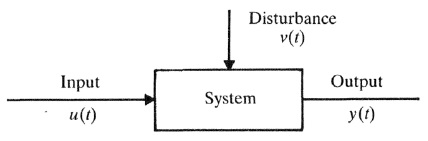 3
System example: car
Consider the longitudinal (forward) motion of the car.


Inputs: Gas pedal position, gear, brake pedal position.
Output: Velocity.
Disturbance: Friction with varying road surfaces.
4
Model concept
A model is a description of the system that captures its essential behaviour.
Model is always an approximation of the real system.
This is desirable: exact models are unfeasible, simpler models are easier to understand and use.
5
Types of models
Mental or verbal models
Graphs and tables
Mathematical models, with two subtypes:
First-principles, analytical models
Models from system identification
6
Mental / verbal models
The model consists of verbal rules such as:
Turning the wheel causes the car to turn.
Pressing gas pedal makes car accelerate.
Pressing brake pedal makes car slow down.
7
Graphical models
Consider a hard drive read-write head, with input = motor voltage, and output = head position.

The model represents system behaviour in graph form, such as step response or frequency response (Bode diagram). 

Recall step & impulse responses of 1st and 2nd order systems, and Bode diagrams.
8
First-principles mathematical models
Physical laws are used to write down equations describing the system (e.g., balance equations). 
Models are usually continuous-time differential equations involving the inputs and outputs.
Characteristics:
Remain valid for every operating point.
Offer significant insight into system behaviour.
Impractical if the system is too complex.
9
Example
Robot arm model:


Inputs: motor torques in the joints, collected in the vector τ.
Output: Angles of the links, collected in the vector  θ.
M: mass matrix, 
C: matrix of centrifugal forces, 
G: gravity vector.
10
Models using system identification
Obtained numerically from experimental data collected from the system.
Characteristics (compared to first-principles models):
Usually valid locally, around an operating point.
Give less physical insight.
Easy to construct and use, the only option in many applications.
Main focus of this system identification course.
A detailed example is given in the next section.
11
Black-box vs. gray-box identification
If no prior information about the system is available, a generic structure will be chosen: black-box model.
Gray-box models are a middle-ground between system identification (black-box) and first-principles models: the form of the model can be obtained from first principles, but some parameters are unknown and must be identified from experiments.
Example: in the robot arm model


the friction coefficients in the joints are unknown.
12
Uses of the model
Models are useful for many purposes:
Simulate system response in new scenarios (e.g. how the HIV patient will respond to drugs). Allows studying scenarios that might be dangerous or expensive in the real system.
Predict the future system output (e.g. weather prediction).
Design a controller for the system, in order to achieve good behaviour (e.g. fast response, small overshoot).
13
Acknowledgement
Most of the material in this course are due to:
Prof. Abdel-Latif El-Shafei , Department of Electrical power Engineering, Cairo University.
Dr Lucian Busoniu, Technical University of Cluj-Napoca, Romania. http://busoniu.net/teaching/sysid2015/
Prof. Xia Hong, University of Reading, England. http://www.personal.reading.ac.uk/~sis01xh/lecturenotes.html
14